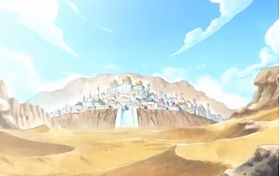 阿拉巴斯坦戰記
阿拉巴斯坦大戰
魯夫憤怒的爆發
魯夫憤怒的爆發
導演 : 羅 光 華
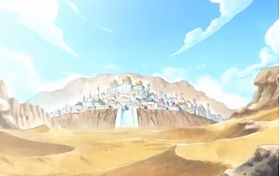 阿拉巴斯坦這個沙漠國家

                 不下雨   已經超過三年了
然而這一切  並不是自然的現象
而是……人為的陰謀
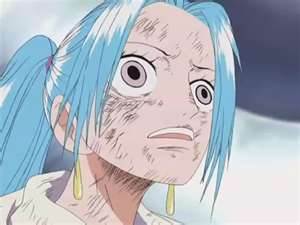 幾乎絕望的薇薇公主
發出了最後的請求
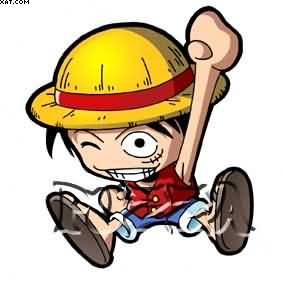 魯夫
戴草帽  穿著紅上衣

個性熱血衝動  愛惜夥伴

身體可以任意變長

是無可救藥的笨蛋
魯夫  答應了薇薇公主的請求
決心出發解決這個問題
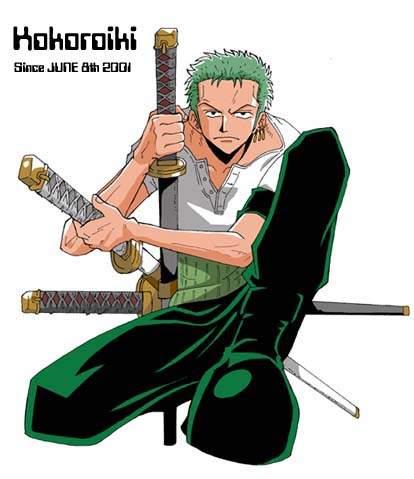 索隆
綠色頭髮   帶三把刀

個性冷靜  忠誠  害羞

可以同時使用三把刀

是無可救藥的迷糊路痴
魯夫帶著他的夥伴一同出發

其中  三刀流的劍士  索隆  是很強的夥伴
這次挑戰  幕後最大的兇手

    就是七武海中的  克洛克達爾
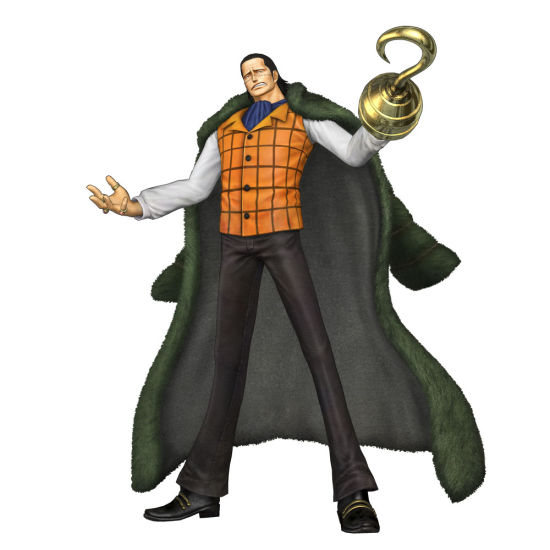 克洛克達爾
穿著風衣  左手是鉤子

個性陰險狡詐  喜怒無常

能控制沙塵  吸乾水份

非常怕水  自信
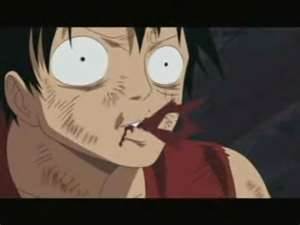 第一次遇到對手

由於不了解對方能力

以慘敗收場
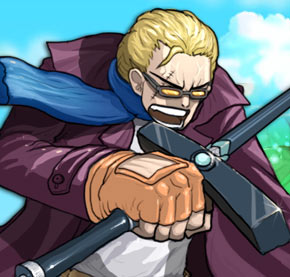 這個國家  不但面臨了不下雨的陰謀

國家內部  也面臨了

            革命軍的叛變
更困難的是

人民聚集的廣場

被安置了炸彈

再過三十分鐘

整個廣場的人民

都將失去生命
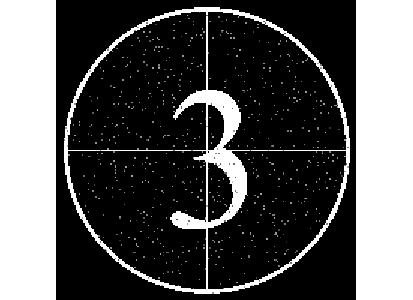 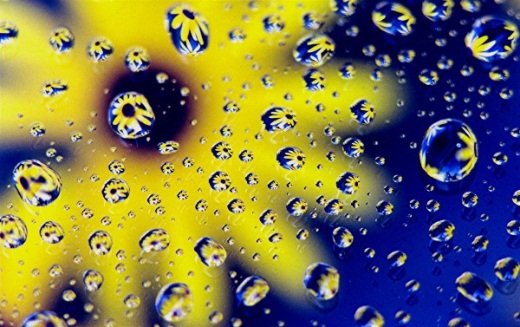 結 局 ?
究竟魯夫能否打倒  邪惡的克洛克達爾

幫薇薇公主解決沙漠王國的難題呢?
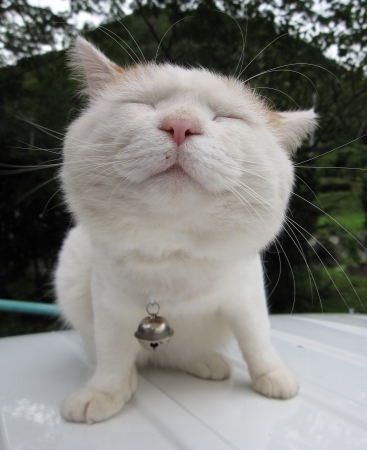 預計聘請演員名單
魯夫 : 翁紹軒(因為臉皮跟橡皮一樣)
娜美 : 蔡佳妤(因為又聰明又漂亮
薇薇 : 曾柏騰(因為他是這個班唯一承認自己有公主病的人
索隆 : 吳冠佑(因為看起來很酷)
克洛克達爾 : 羅光華(因為全班沒人   
            想演壞人)